Overview of CAQH Index and Value of CAQH CORE Operating Rules to the Dental Industry
Reid Kiser and Taha Anjarwalla
May 1, 2018
Session Topics
About CAQH 
Overview of CAQH Index
Value of CAQH CORE Operating Rules
2
About CAQH
3
CAQH Initiatives Transform Healthcare Business Processes
National operating rules  for electronic business transactions.
Shared utilities to collect and manage provider and member data.
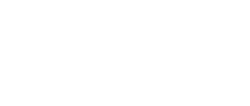 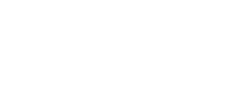 Research and collaborative endeavors for industry progress, including the CAQH Index®.
4
[Speaker Notes: CAQH is a non-profit organization with the mission to streamline business processes in healthcare. CAQH is supported by its member plans and is driven by its collaboration with industry partners across various initiatives.

This slide highlights the various undertaken by CAQH. Each of these initiatives share a common framework to transform business processes, with the goal to reduce administrative burdens and lower costs across the healthcare system. 

I won’t go into detail of each initiative, but will highlight how these initiatives roll up into three focus areas for CAQH.

CAQH Solutions – focuses on developing shared industry utilities that streamline the use of provider and member. An example of a shared utility we offer is a provider credentialing solution that hopes to achieve the goal of reliving providers from the ongoing administrative burden of updating professional and practice information in a variety of different ways.

CAQH Explorations – which is CAQH’s research arm and is known for the publication of the Healthcare Efficiency Index which we learned about yesterday.

Lastly, the third focus are of CAQH is CORE which focuses on the development of national operating rules to help maximize the efficiencies and use of electronic transactions.]
5
CAQH Solutions
Solutions for Healthcare Provider Data:
CAQH ProView® is the industry standard for provider data collection and distribution.
DirectAssure® increases the accuracy of provider directories.
VeriFide™  streamlines provider credentialing by standardizing and automating data verification.
SanctionsTrack® delivers comprehensive, multi-state information on provider licensure disciplinary actions.
EnrollHub® reduces costly paper checks with provider enrollment for EFT and ERA.
Solution for Coordination of Benefits:
COB Smart® identifies health plan members with overlapping coverage.
5
Highlights of CAQH Dental Industry Touchpoints
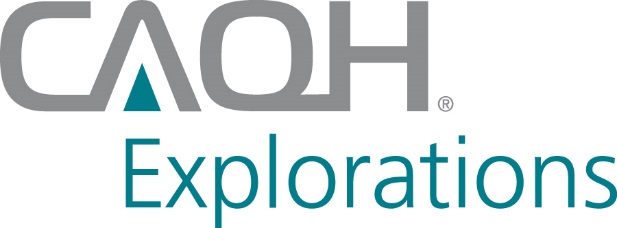 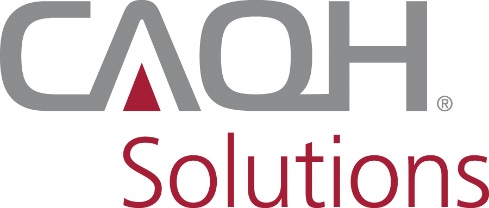 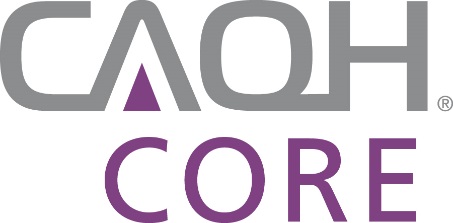 CORE Participation: HHS-mandated CORE Operating Rules apply to dental plans; dental plans have a direct voice in operating rule development.
CORE Certification: Dental plans are certifying conformance with the operating rules.
CAQH Index: Dental plans are contributing data to track industry adoption of the HIPAA-mandated electronic administrative transactions; 2015 report began tracking adoption by the dental health industry.
ProView: ADA and CAQH have formed a strategic alliance to help streamline the credentialing process for dentists, dental plans and employers. Powered by ProView®, it enables dentists to enter their professional and practice information one time in an easy-to-use, fast and protected digital platform.




EnrollHub: Dental plans are increasingly using EFT/ERA through standardized enrollments.
6
[Speaker Notes: Over the last three years CAQH has seen an increased interest and formation of partnerships with the dental industry across our three focus areas. With CAQH CORE we have had dental plan input with the development of both mandated and voluntary operating rules. Further, we have had a few dental-specific payers engage with us to demonstrate compliance with the operating rules by achieving CORE Certification.

With CAQH Explorations – we recently began tracking dental industry adoption of HIPAA-mandated transactions and hope to build upon those efforts on the 2017 Index Report.

Lastly, with CAQH Solutions – we are seeing more utility of dental plans engaging with our credentialing and EFT/ERA enrollment solutions to both credential and drive providers to enroll EFT/ERA.  Recently, we formed a strategic Alliance with the American Dental Association and our Proview Solution to help streamline the credentialing process for dentist, dental plans, and employers.]
2017 CAQH Index®
A Report of Healthcare Industry Adoption of Electronic Business Transactions and Cost Savings
Reid Kiser
May 1, 2018
Objectives
About the CAQH Index
Findings
Adoption Rates
Cost of Transactions for Healthcare Providers
Cost of Transactions for Health Plans
National Potential Cost Savings
How to Participate in the 2018 Index
Q & A
8
What is the CAQH Index?
A voluntary nationwide survey of:
Commercial medical health plans.
Commercial dental health plans.
Healthcare providers. 
The industry source for:
Tracking adoption of fully electronic administrative transactions. 
Estimating the cost savings opportunity.
Guided by the CAQH Index Advisory Council. 
Experts in administrative transactions, data analysis, and healthcare management.
Representing providers, health plans, vendors and other industry partners.
9
Why Does the CAQH Index Matter?
Tracking is critical to monitoring progress and identifying specific opportunities for further improvement.
Industry-wide transition to electronic transactions is a critical component to a modern healthcare system. 
Reduces unnecessary healthcare costs.
More than $31 billion spent annually by healthcare providers alone conducting basic business transactions with health plans.
Electronic transactions are significantly less expensive than manual.
Eases provider administrative burden.
Electronic transactions require less staff time.
Reduces friction between providers and health plans.
Needed information communicated more rapidly and easily, reducing errors.
Complements revolution of clinical use of Health IT.
Results in more efficient, integrated healthcare ecosystem.
10
Who Participated in the 2017 CAQH Index?
Health Plans:
Data for calendar year 2016 were collected from commercial medical and dental health plans. 
Healthcare Providers:
Partnered with NORC at the University of Chicago to manage the provider data component.
Data submissions were received from a large, more diverse sample of providers representing a variety of specialties and reflect calendar year 2017.
11
Dental Plans
Transactions Tracked for the 2017 CAQH Index
Continued Expansion and Growth of the Index
2015 (2016 CAQH Index): 4 Transactions
Benchmarked 
Claim Submission
Eligibility & Benefit Verification
Claim Status Inquiry
Claim Payment
2016 (2017 CAQH Index): 7 Transactions
Benchmarked 
Claim Submission
Eligibility & Benefit Verification
Claim Status Inquiry
Claim Payment
Remittance Advice
† Both HIPAA standards and operating rules are federally mandated.
12
When Will the 2017 CAQH Index Be Available?
Information shared with you today is embargoed until June 13, 2018, including for the media.
Webinar in mid-June.
Rolling out promotional emails soon.
13
Adoption of Electronic Transactions
14
Context: The Transition to Electronic Administrative Transactions
Health Insurance Portability and Accountability Act of 1996 (HIPAA).
More than 20 years ago.
Established federal mandates for adoption of fully electronic administrative transactions.
Applied to all HIPAA-covered entities.
Affordable Care Act (ACA).
Clarified HIPAA mandates.
Reinforced the importance of making the transactions functional. 
Industry- and government-led efforts.
More than a decade of collaboration and education through CAQH CORE.
Streamline implementation and expand the use of fully electronic administrative transactions, 
Today: A CMS “proactive compliance review” is pending.
Carries the threat of penalties for HIPAA-covered entities found to be non-compliant with federal mandates.
15
Annual Volume of Administrative Transactions Reported by Dental Health Plans by Enrollment and Claims Volume
16
Data Overview
Participating health plans reported the volume of administrative transactions by type and method.
Transactions are classified as:
Fully Electronic – conducted using the adopted HIPAA standard.
Partially Electronic – conducted using web portals or interactive voice response (IVR) systems.
Fully Manual – conducted using telephone, fax, or postal mail.
17
The dental industry made only modest progress in its adoption of fully electronic transactions and reversed gains made in prior years for some transactions.
Use of partially electronic methods (portals) drove significant declines in use of manual transactions as well as some of the declines in fully electronic adoption.
18
The dental industry has not yet caught up with its medical peers for any of the five transactions tracked for both sectors.
On average, dental industry adoption was still 30 percentage points lower than adoption levels by medical plans and providers.
The transaction with the highest level of fully electronic adoption was claim submission.
Similar to medical health plans, portals played an important role in the 2017 Index for dental health plans. There were increases in use of portals for eligibility and benefit verifications and claim status inquiries and corresponding decreases in adoption of fully electronic and use of manual for these two transactions.
Electronic claim status, payment and remittance advice all lag that of medical with a 43 to 52 percentage-point difference.
19
Claim submission has the highest level of fully electronic transaction adoption by the dental industry at 74 percent.
This level still represents a 20 percentage-point gap compared to the medical sector.
No progress in adoption as compared to the prior year.
Indicates 25 percent of claims submitted used paper-based methods.
Shows that dental practice management systems can support fully electronic transactions using HIPAA standards.
20
Use of online portals drove sharp increases in the use of partially electronic transactions and declines in adoption of some fully electronic transactions.
In the dental industry, increased portal use resulted in corresponding decreases in adoption of fully electronic and in use of manual for eligibility and benefit verifications and claim status inquiry transactions. 
Manual eligibility and benefit verification transaction use declined by 33 percent.
Manual claim status inquiry transaction use declined by 21 percent.
21
Portals may be a bridge, a barrier or have no effect at all on the ultimate success of the transition to fully electronic administrative transactions.
Portals had a mixed effect in the medical industry.
For one transaction (Remittance Advice), portal use increased, while adoption of fully electronic transactions remained steady and fully manual declined. 
For another (Prior Authorization), portal use increased as adoption of fully electronic transactions declined and use of manual remained steady. 
For two others (Claim Status/Eligibility & Benefits Verification), a more hopeful sign: A small decline in portal use was matched by an increase in fully electronic adoption.
22
[Speaker Notes: Portal use may undermine the transition to fully electronic transactions.
Or it may ultimately serve as a bridge to adoption of fully electronic transactions. 
More study and industry dialog are needed to fully understand the administrative burdens and costs of portal use, as well as its long-term effect on the transition from manual to electronic transactions]
Electronic claim payment (EFT) is the transaction with the widest gap between the dental and medical sectors.
This adoption level represents less than a quarter of that achieved by the medical sector.
No progress in adoption as compared to the prior year.
Indicates over 90 percent of payments from dental health plans to providers were made by paper check.
23
Electronic remittance advice (ERA) benchmarks are reported for the dental industry for the first time in this report.
The dental industry adoption level of electronic remittance advice was 13 percent.
This adoption level is slightly more than 20 percent of the medical adoption level.
24
Cost of Electronic Transactions
25
2017 Index Industry Cost Estimates
In the prior year, the 2016 CAQH Index expanded cost estimates to include: 
Cost per transaction for seven of the twelve medical health plan transactions with the addition of costs for claim attachments.
First time reporting initial four transactions for dental health plans.
Claim Submission
Eligibility and Benefit Verification
Claim Status Inquiries
Claim Payment
Potential savings opportunity for dental health plans and providers for four of the seven transactions for medical health plans.
The 2017 CAQH Index expands even further:
Cost per transaction for remittance advice added for dental health plans.
Deeper exploration and more robust analysis of the practice management system and provider-facing clearinghouse vendor fees and pricing models.
26
Producing Cost Per Transaction Estimates for Health Plans
Participating health plans provide cost-per-transaction estimates, which are weighted and averaged. 
Health plans use a variety of internal reporting systems to estimate fully loaded, direct cost for each transaction factoring:
Staffing.
Number of employees working on specific transaction types.
Salaries associated with employees.
Transactions.
Volume of transactions by type and mode.
Percent of time spent processing each transaction type by mode.
Vendor Fees.
27
Producing Cost Per Transaction Estimates for Healthcare Providers
NORC recruited healthcare providers for 2017 CAQH Index cost survey.
Targeted email and telephone outreach to a wide range of providers representing a variety of specialties and practice settings. 
Data collection was completed August - December 2017.
Responding provider organizations completed a fillable questionnaire, a follow-up interview, and in some cases site visits. 
Healthcare providers use a variety of internal reporting systems to estimate:
Staffing.
Number of employees working on specific transaction types.
Salaries associated with employees.
Transactions.
Volume of transactions
By type: claim submissions, claim remittance, prior authorization, etc.
By mode: electronic, manual.
Amount of time spent processing each transaction type by mode.
28
On average, providers estimate that they spend five more minutes conducting manual transactions compared to electronic transactions.
Depending on the transaction type, the average time difference between a manual and an electronic transaction is 10 minutes, and the maximum time can be up to 21 minutes more.
29
[Speaker Notes: Use of electronic transactions for a single claim requiring all seven transactions could save a provider almost 40 minutes on average – and as much as more than an hour.]
On average, each manual transaction costs the industry $4 more than each electronic transaction, a slight increase from last year.
30
[Speaker Notes: Fix headline]
Full adoption of electronic processes for the transactions studied could save the dental industry nearly $2 billion in direct cost each year.
The transactions representing the greatest opportunities for dental industry savings are remittance advice and eligibility and benefit verifications (over $1 billion).
The bulk of industry savings – more than three-fourths of the nearly $2 billion – is available to providers.
The transaction representing the greatest opportunity for dental health plan savings is claim payment ($133 million).
31
The 2017 Index features expanded research on practice management system and clearinghouse vendor costs.
Partnered with Milliman to complete an environmental scan of pricing models of PMS and provider clearinghouse vendors.   
The information was acquired through systematic review of available web resources and requests for pricing and quotes from 16 vendors. 
A brief overview will be noted in the 2016 Index Report, and actual estimates of vendor costs will be integrated into overhead costs for providers in 2017.  
Describes the complex nature of vendor pricing models. 
Surveys vendor support for electronic administrative transactions and finds gaps.
32
[Speaker Notes: Update first set of bullets. Believe we should keep last 2 very vague.]
Participate in the 2018 CAQH Index
Health plans and healthcare providers (practices and health systems) can participate in the 2018 Index by submitting data for calendar year 2017.
Vendors may also participate in the Index by:
Sharing the call for data submissions with healthcare providers in your network.
Completing the new 2018 vendor cost survey.
For more information:
Contact Reid Kiser (explorations@caqh.org).
Visit www.caqhindex.org.
All participants receive benchmark reports, which provide important information specific to your organization:
How your company compares to the industry at-large.
How much time and effort your staff spends on electronic and manual transactions.
Potential for efficiency gains by further transition to electronic transactions.
33
Questions?
34
Value of    CAQH CORE Operating Rules to Dental IndustryMay 1, 2018
Taha Anjarwalla
CAQH CORE Manager
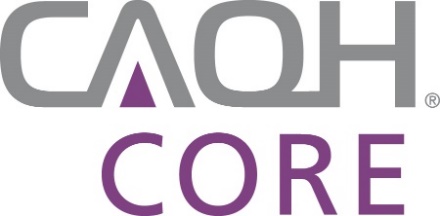 About CAQH CORE
36
CAQH CORE Mission & Vision
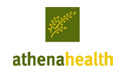 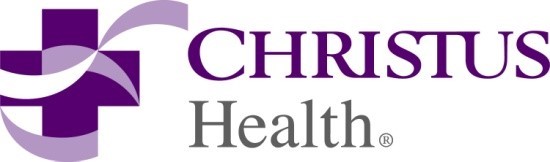 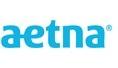 MISSION
Drive the creation and adoption of healthcare operating rules that support standards, accelerate interoperability and align administrative and clinical activities among providers, payers and consumers.
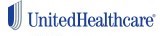 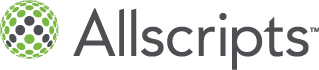 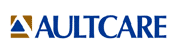 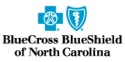 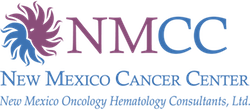 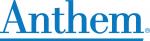 An industry-wide facilitator of a trusted, simple and sustainable healthcare data exchange that evolves and aligns with market needs.
VISION
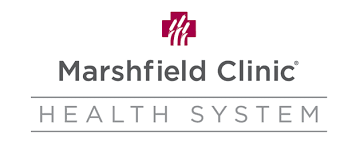 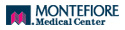 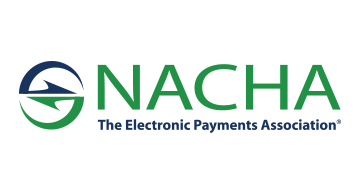 Named by Secretary of HHS to be national author for operating rules to cover all HIPAA-mandated transactions.
DESIGNATION
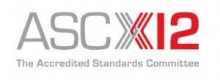 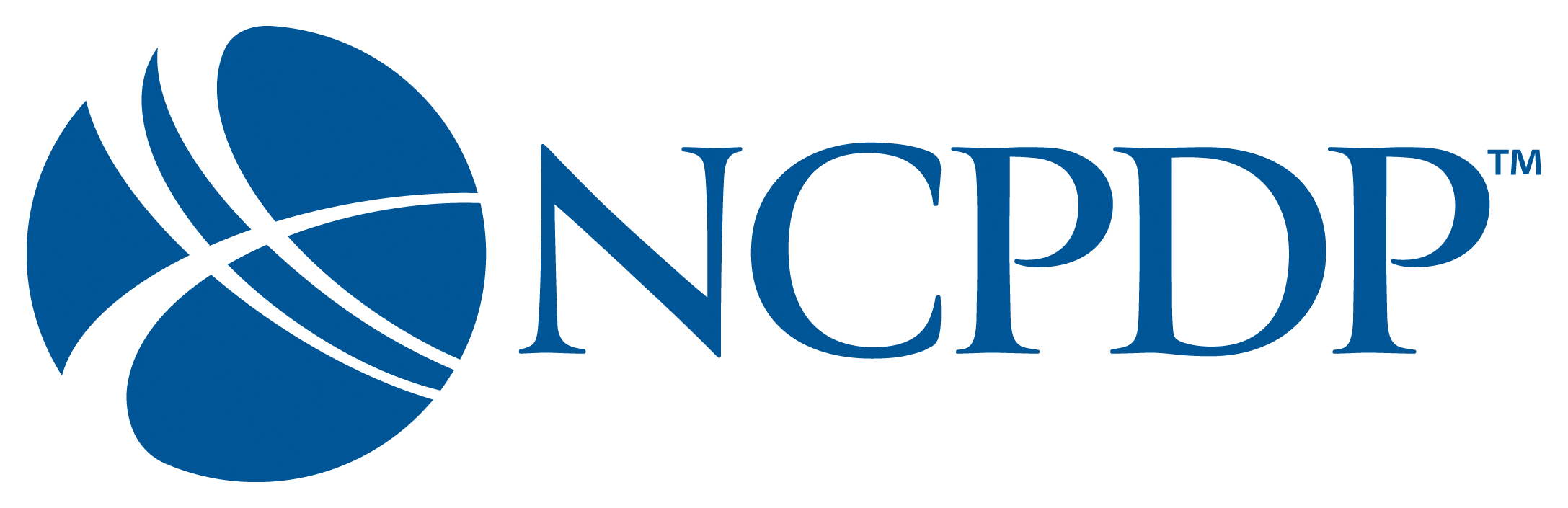 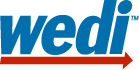 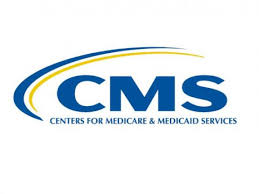 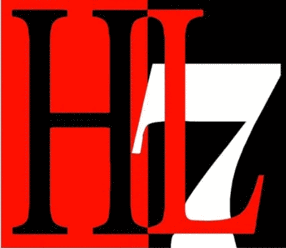 37
[Speaker Notes: CAQH CORE’s approach towards operating rules is an holistic and integrated approach – starting from a staged process of rule development which involves in depth research on potential rule areas to brining industry minds together to collaborate, develop, and vote on requirements for operating rule areas. Some of the organizations that participate in this process are highlighted on this slide. 

CORE then promotes operating rules by building awareness through education. Next, CORE offers a certification program for organizations to test for and demonstrate compliance where adoption can then be tracked. Lastly, we continue to monitor industry needs for future rule development areas and requests for updates to existing rules.

Apart from CAQH, CORE has it’s own governing board of directors with representation from providers, vendors, clearinghouses, payers, associations, and regulators.]
CAQH CORE by the Numbers
130
4
3
340
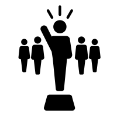 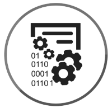 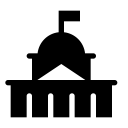 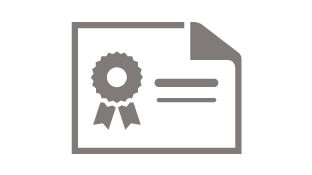 CAQH CORE Participating Organizations
Phases of Operating Rules
Federally Mandated Phases of Operating Rules
CAQH CORE 
Certifications
developed to facilitate administrative interoperability and encourage clinical-administrative integration by building upon recognized standards.
awarded to entities that create, transmit or use the healthcare administrative and financial transactions addressed by the CAQH CORE Operating Rules.
working in collaboration to simplify administrative data exchange through development and maintenance of operating rules.
per Section 1104 of the Affordable Care Act to address and support a range of administrative transactions.
38
CAQH CORE Participation Applicability to Dental Industry
Examples of Dental Engagement in Operating Rule Development
All HIPAA-covered entities, including dental health plans, are required by HHS to comply with the federally-mandated CAQH CORE Phase I-III Operating Rules for eligibility, claim status, EFT and ERA; Phase IV CAQH CORE Operating Rules for claims, prior authorization, enrollment/disenrollment and premium payment are currently voluntary.
CAQH CORE Participants use an open, transparent process to draft and maintain the CAQH CORE operating rules and any entity is welcome to join this process.
Delta Dental Plans Association has representatives from across the country participating in the CAQH CORE Operating Rule development.
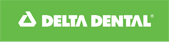 Many large health plans that offer dental coverage are also active in the CAQH CORE Subgroups and Work Groups, e.g. CareFirst, Ameritas, CIGNA, Aetna, Humana, etc.
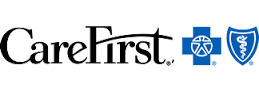 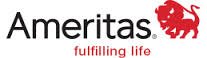 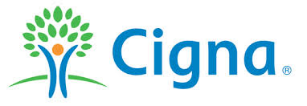 39
[Speaker Notes: In relationship to the development of Operating Rules, we currently have participant representation from over 130 organizations that represent a dynamic group of stakeholders across the health care industry.  From a dental industry perspective there is representation from Delta Dental Plans Association as well as participation from many of the large commercial payers that offer dental coverage as business lines.

As CAQH CORE progresses with the maintenance and development of future operating rules we encourage and invite other dental stakeholders to join a seat at the table.]
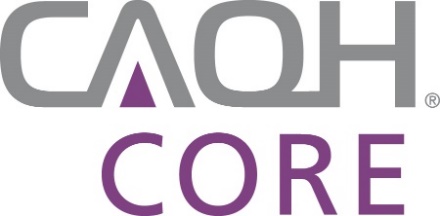 Value of CAQH CORE Operating Rules
40
Operating Rules are Crucial in a Technology-driven World
Importance of Operating Rules
Organizations have a critical need to electronically share large quantities of data quickly and accurately. Operating rules support standards and specify the business actions each party must take to ensure successfully transmit electronic transactions. 
For more than a decade, CAQH CORE has brought healthcare stakeholders together to develop, agree upon and adopt operating rules for the industry. In addition to improving the exchange of transactions, each phase of CAQH CORE operating rules brings tangible ROI to healthcare stakeholders across the industry.
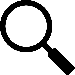 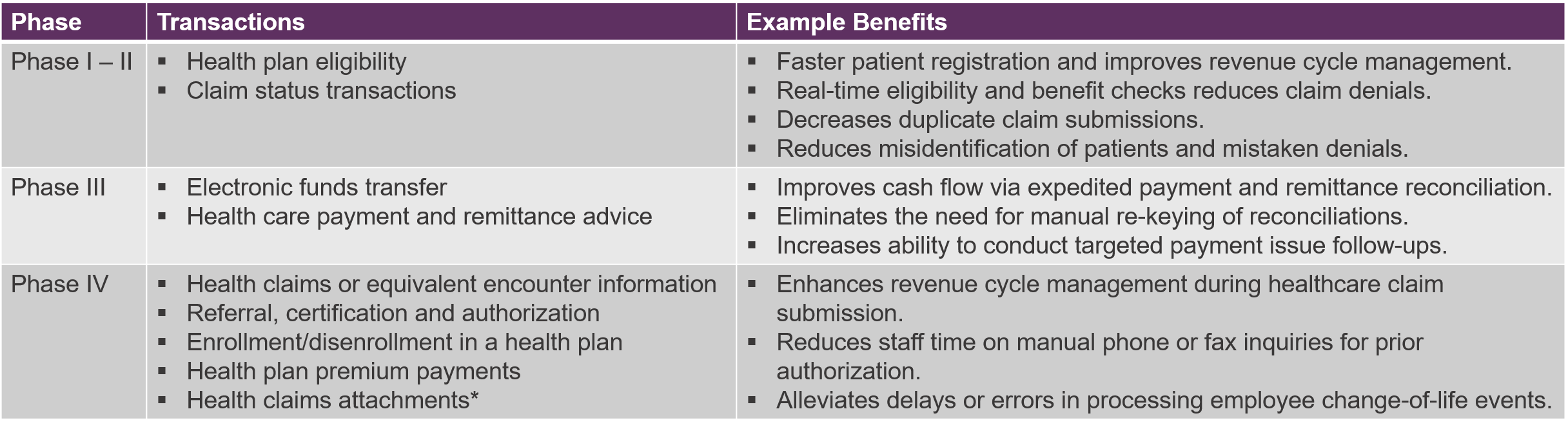 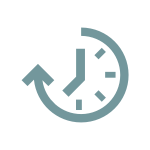 Mandated
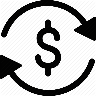 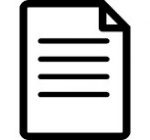 CLAIM
Voluntary
*CAQH CORE chose to hold drafting operating rules on health claims attachments until there is a mandated HHS Standard.
41
[Speaker Notes: The purpose of operating rules is to build upon the HIPAA-mandated transactions for eligibility, claim status, EFT/ERA, prior authorization, and claims that really impact  providers.

From the original HIPAA legislation back in the late 90’s , the goal of the legislation was to enable providers and health plans these business processes through the use of transactions via standards, but over time it was discovered that standards were being used in variety of different ways. So CAQH worked with a multitude of stakeholders across the industry to develop operating rules to compliment the existing standards so that the transactions could be used exactly the same way across all the payers within the providers network.

In looking at regulatory requirements of operating rules. HIPAA-covered entities are required to conduct transactions using operating rules for Phases I – III; which cover the eligibility, claim status, EFT and ERA transactions.

Currently, Phase IV operating rules which cover the 278, 820, 834, and 837 has not been federally adopted and implementation is currently on a voluntary basis.
As dental payers and some clearinghouses are HIPAA-covered entities they are required to be compliant with the mandated operating rules. 

Each phase of the CAQH CORE Operating Rules have unique tangible benefits that aid in improving the business processes of healthcare. CORE Certification helps to call out and make transparent those organizations in the marketplace that are able deliver and maximize on each of these benefits:

Use of operating rules accelerates the delivery, accessibility and availability of critical information, which in return provides business benefits to those leveraging the rules. Examples of these benefits include:
Improvements in revenue cycle management, such as the ability to quickly check patient eligibility and benefits prior to a visit.
Faster patient registration at the time of the visit and the ability to collect the proper co-pay or deductible at time of service versus afterwards.
Reductions in provider account receivables, which help organizations gain operational efficiencies and administrative savings.
Improves cash flow via expedited payment and remittance reconciliation through the receipt of electronic payments and remittances
Reduction in phone calls for checking for the status of a claim or inquiry on prior authorization. Spending less time on the phone helps both payers and providers to focus on more critical administrative tasks.





Example 1: Eligibility Request & Response Data Content
HIPAA mandated X12 standard requires a generic response, e.g., status of eligibility, dates of eligibility, etc.
Based on market use, CAQH CORE Operating Rules further support voluntary aspects of the existing HIPAA X12 v5010 standard to drive greater ROI, e.g., patient financials for key services and benefits.


Example 2: Reassociation of EFT & ERA
Providers may be unaware they must request from their banks the information necessary to reassociate remittance data ERA to payment data in the EFT; EFT is a standard written by NACHA and now mandated by HIPAA.   
CAQH CORE EFT & ERA Operating Rules require health plans to notify their providers that they must request this re-association information from their bank, thus enabling providers to more quickly address denials or appeal adjustments to claim amount.]
Role of Operating Rules
Infrastructure rules apply across transactions – establishing basic expectations on how the US data exchange “system” works, e.g. ability to track response times across all trading partners. Infrastructure rules can be used with any version of a standard. 

Content rules support the exchange of valuable data that allow stakeholders to access information needed to manage an identified process; rules can address ongoing maintenance, setting expectation of evolution. Content supports further use of base standards whenever possible.
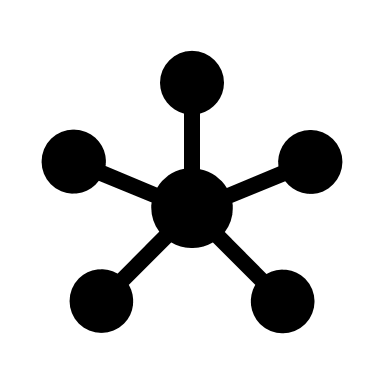 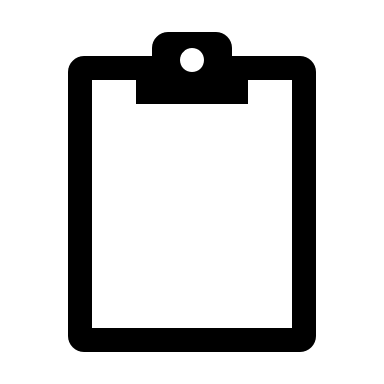 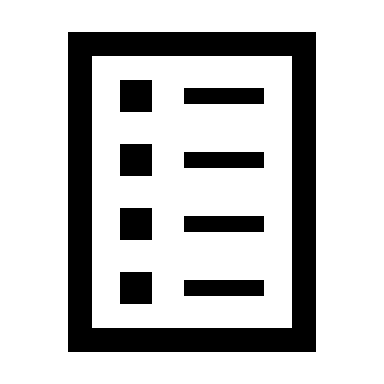 42
[Speaker Notes: There are two main components to operating rules which include the first is 1) infrastructure requirements such as a response time for a transaction or use of acknowledgements with a transaction. Infrastructure requirements apply across all the transactions that CAQH CORE has operating rules for.


*Provide example of response time and acknowledgement:
Response Time: 20 seconds or less for eligibility inquiry 
Acknowledgement: The purpose of this is so the organization knows that their electronic transaction was received


The second component is data content which designates requirements for valuable data that a transaction can support. An example of this would be the return of patient financials for key services and benefits with an eligibility inquiry. 


Operating Rules (Mailing a Letter)]
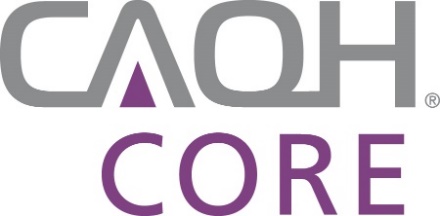 Voluntary CORE Certification
43
Voluntary CORE Certification  Developed BY Industry, FOR Industry
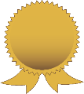 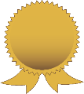 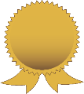 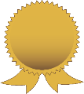 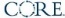 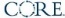 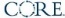 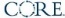 CORE Certification is the most robust and widely-recognized industry program of its kind – the Gold Standard. Its approach assures an independent, industry-developed confirmation of conformance with operating rules and underlying standards.
Requirements are developed by broad, multi-stakeholder industry representation via transparent discussion and polling processes.
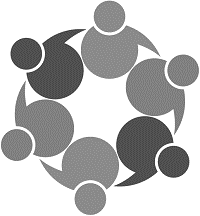 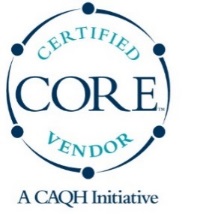 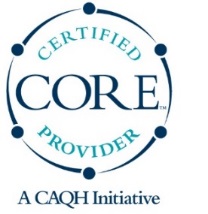 Required conformance testing is conducted by third party testing vendors that are experts in EDI and testing.
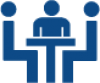 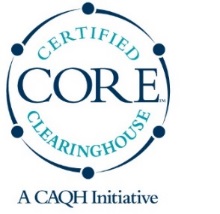 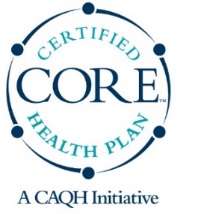 CAQH CORE serves as a neutral, non-commercial administrator.
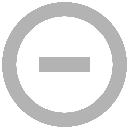 Authorizes the conformance testing vendors.
Reviews and approves the Certification applications, e.g. trading partner dependencies, number of platforms, and conformance test reports before a Certification Seal is awarded.
44
[Speaker Notes: As a program, voluntary CORE Certification is really the GOLD STANDARD  in how a certification program should be developed and administered. This slide outlines the elements that make up a kind of checks and balance that make the voluntary CORE Certification program unique. 

We think that the most important element of the program is that the actual requirements that are necessary for an entity to demonstrate conformance with the operation rules – the actual certification test questions – are developed BY industry representatives. Those requirements, those test questions, are put through the same thorough review and voting process that the CORE Operating Rules go through. That is, they are voted on by entities that actually conduct the transactions. 

So CORE Certification is industry deciding for industry what conformance actually means.]
CORE Certifications Phase I-IVEntities Recognizing the Benefits Continues to Grow
Covered lives impacted by CORE-certified commercial and public health plans.
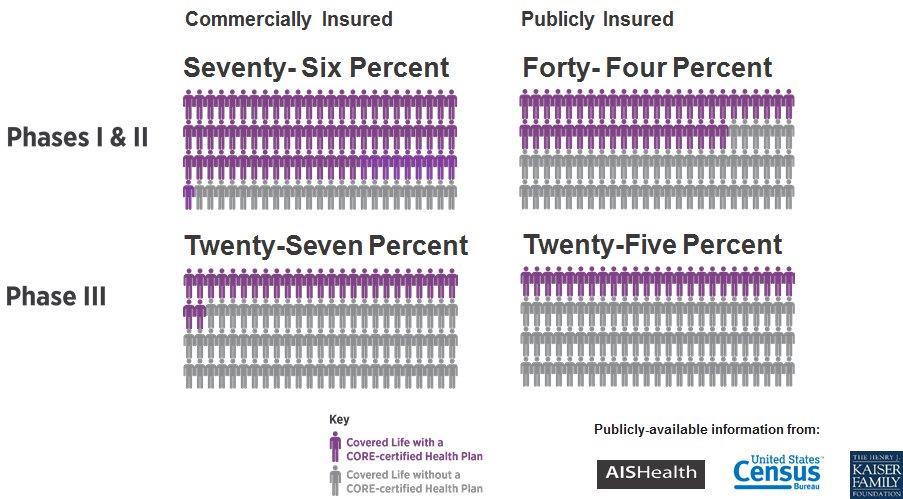 340
Certifications have been awarded 
since the program’s inception.
Dental Plan Certifications & Dental Certifications from Large Commercial Health Plans
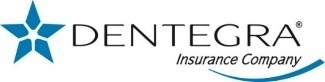 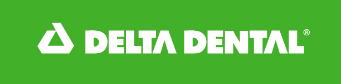 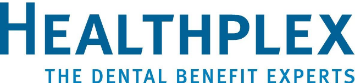 Phase I & II
Phase I & II
Phase I & II
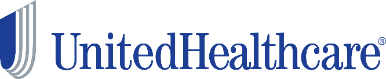 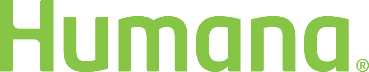 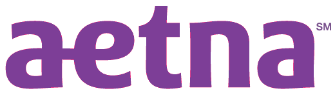 Phase I & II
Phase I, II, III & IV
Phase I, II & III
45
[Speaker Notes: To date, CAQH CORE has awarded more than 340 CORE Seals across the healthcare industry. Several of these certifications belong to the dental industry, and I have highlighted those certified dental payers on the slide– Congrats to these organizations! 

In looking at the impact that CORE Certification has on the nation’s healthcare system and measuring the amount of covered lives that benefit from CORE Certification:
For Phase I and Phase II, 76% of the commercially insured and 44% of the publicly insured are covered by CORE-certified health plans.   AND
For Phase III, adoption is growing with 27% of the commercially insured and 25% of the publicly insured are covered by certified plans.

The data reflects the momentum of certifications in the industry and the increased commitment and collaboration of stakeholders in healthcare to effectively share electronic data in secure and meaningful ways.]
Voluntary CORE CertificationBenefits for Dental Industry
Positions dental industry as leaders in administrative efficiencies.
Ensures real-time access to eligibility information for beneficiaries.
Allows dental providers to improve their revenue cycles by standardizing claim adjustment code combinations and making it easier to receive payments via EFT.
Lowers cost within claim processing systems, including costly and cumbersome paper checks.
Enhances opportunity for interoperability between providers and dental payers
Improves relationships between providers, payers, and vendors.
Gives assurance of conformance with federally mandated operating rules.
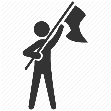 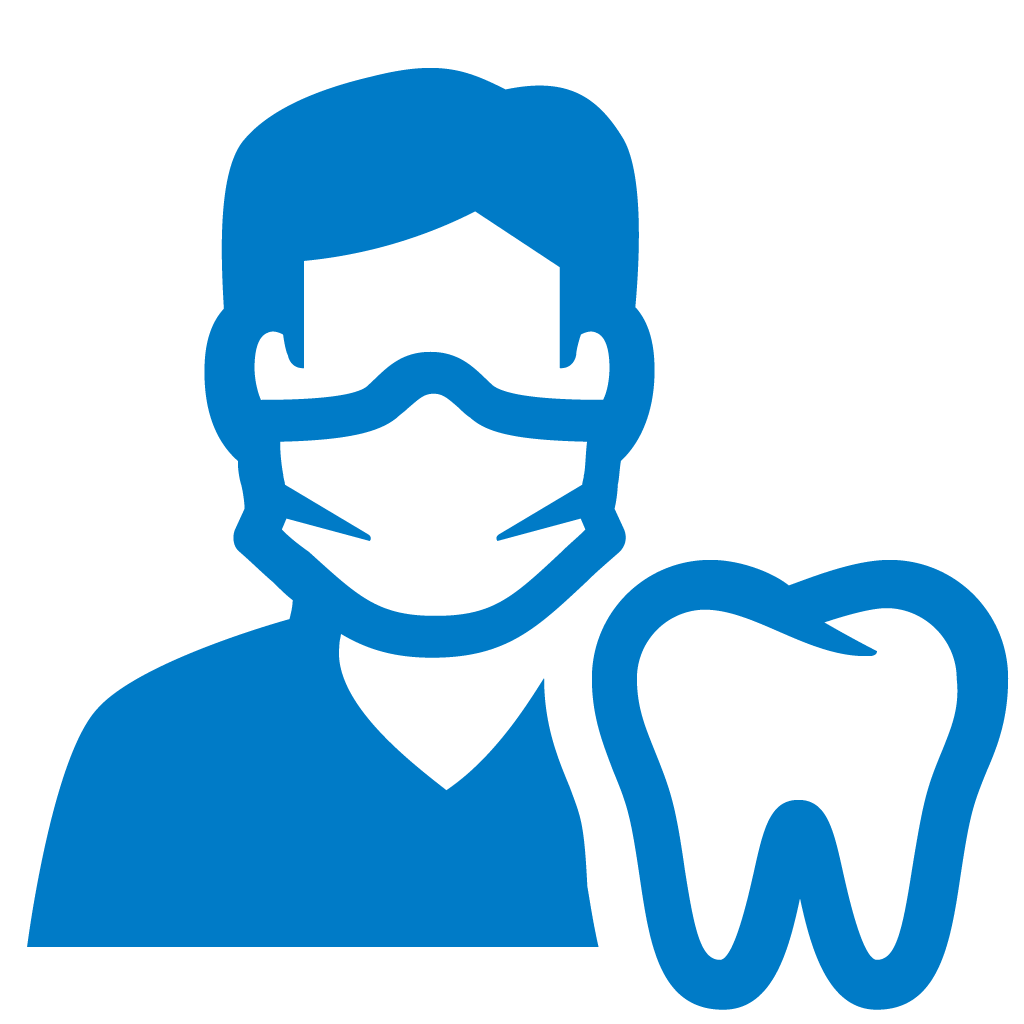 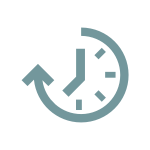 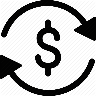 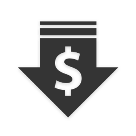 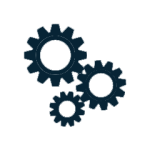 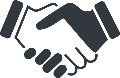 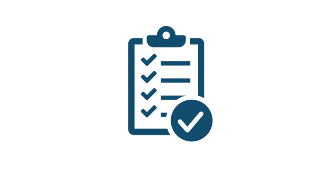 46
[Speaker Notes: As part of the certification we’re always interested in learning why an organization decides to pursue certification and what the value-added benefits are. Outlined here are common themes we’ve heard within the dental industry.Foremost, since there are a few CORE-certified dental stakeholders -> we’ve heard that certification actually positions themselves as industry leaders in demonstrating administrative efficiencies. 

Another common benefit we hear from payers pursuing certification is that it helps to prove to networked providers their ability and commitment to streamline the revenue cycle management for practices.

Lastly, I’d like to point out that almost every entity pursuing certification states that certification testing and the issuance of CORE Seal helps give their organization assurance that they comply with federally mandated operating rules – and allows their organization feel more comfortable in the event of an audit.]
CORE Certification: A Step by Step Process
1
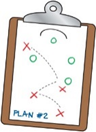 Understand requirements of the CAQH CORE Operating Rules and scope your internal efforts to adopt and implement the CAQH CORE Operating Rules.
CAQH CORE has free Gap Analysis Tools.
Execute any necessary system changes/updates.
Pre-certification Planning & Systems Evaluation
2
Formally communicate your intent to pursue CORE Certification for a given phase of CAQH CORE Operating Rules.
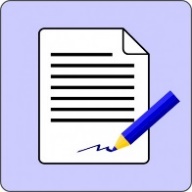 Sign and Submit CORE Pledge
An entity seeking CORE Certification works with a CORE-authorized testing vendor to perform tests based upon CORE Phase I-IV testing criteria specific to that entity’s stakeholder type.
CORE Certification Testing
3
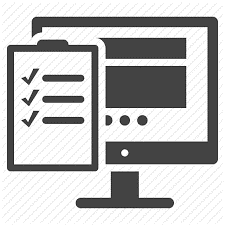 Entities successfully achieving CORE Certification will receive a  CORE “Seal” from CAQH that corresponds with the CORE Phase and stakeholder-type.
Apply for CORE Certification Seal
4
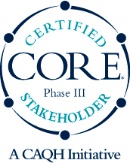 47
[Speaker Notes: The CORE Certification Process consists of four distinct components:

Component #1 relating to the planning and evaluating systems process prior to beginning the CORE Certification.
Component #2  relating to the signing and submission of the CAQH CORE Pledge.
Component #3  relating to CORE Certification Testing
And; Component #4 relating to application process for the CORE Certification Seal.


Component #1 outlines the first set of steps an organization needs to take when considering CORE Certification. 

During pre-certification & system evaluation, organizations should review and understand the requirements of the Operating Rules and scope resources needed to adopt and implement the operating rules. CAQH CORE offers a variety of resources to help organization’s gauge their ability to adopt and become compliant with the Operating Rules. I’ll review these resources later on in the presentation.

Component #2 outlines the steps an organization needs to take when it has decided to pursue CORE Certification.

The second component is to Sign and Submit the CORE Pledge in correspondence to the Phase being certified. The intent of the Pledge is to formally communicate an organization’s commitment to pursue CORE Certification. By signing the CAQH CORE Pledge, an organization agrees to be publicly recognized as a supporter of CAQH CORE’s mission and operating rules. In addition, the organization is demonstrating its commitment to adopt, implement, and conform to the CAQH CORE Operating Rules.


Component #3 outlines the steps an organization needs to take when undergoing CORE Certification Testing.

The third component, CORE Certification Testing, outlines steps and provides resources to help organizations navigate through the testing process. To complete testing, organizations must use the CAQH CORE Test Suites, in order to maintain standard and consistent test results. CORE certifying entities should work with a CORE-authorized testing vendor to perform tests based upon testing criteria specific to the entities stakeholder type. An organization will have to complete different types of test scripts which include signed attestations, document uploads, and transaction testing.


Component #4 outlines the steps an organization needs to take when applying for the CORE Seal.

The  fourth component, applying for the CORE Seal involves the submission of three sets of documents per each Phase that an applicant is applying for. These documents include the CORE Seal Application Form, a HIPAA Attestation Form, and a CORE Seal Feel.

The CORE Seal Application Form involves filling out contact and stakeholder specific information about your organization.
The HIPAA Attestation form involves an organization attesting that is compliant with applicable HIPAA provisions. Like the CORE Pledge form, this form must be signed by an authorized executive level employee from your organization.
Lastly, the CORE Seal Fee is based upon a stakeholder-specific fee scale. Note that the fee is a one-time cost for each phase of CORE Certification. This scale is shown as the image on the top of your screen. 
After an organization completes the four components of the CORE Certification Process, CAQH CORE will then begin its review of all application material submitted by an organization. During its review, CAQH CORE reserves 30 business days from receipt of a complete application for review, approval, and distribution of the CORE Seal.]
Voluntary CORE CertificationCompletion Timeline
Average Start to Finish: 3-6 months*
On average testing takes 20-60 
business days.

Time to complete may depend on level of resources entity commits to certification testing effort.NOTE: All system adjustments to conform with CAQH CORE Operating Rules should be completed before this step.
Completed application must include:
CORE HIPAA Attestation Form**.
CORE Certification Seal Application & appropriate Seal Fee (one-time fee per phase of certification).
Health Plan IT System Exemption Form (if applicable)**.
CORE reserves 30 business days from receipt of complete application to review and approve.
Conducted internally by certifying entity; time to complete depends on internal resources.
After submitting pledge, entities have 180 business days to complete certification testing.

NOTE: CORE Pledge** can be submitted at any time (e.g., after testing has been completed).
*Timeframe varies by stakeholder type and by individual organization.
 
**Must be signed by an authorized executive.
48
[Speaker Notes: The average time it takes for most organizations to achieve certification is anywhere between three to six months. But, I’d like to note that this timeframe varies by stakeholder type, individual organization, and available resources.]
Voluntary CORE Certification: Resources
CAQH CORE Analysis and Planning Guides: Identifies system/software gaps and helps create a project plan to complete any necessary system remediation.
CAQH CORE Certification Test Suites & CAQH CORE Master Test Bed Data: Identifies stakeholder-specific conformance testing requirements of the CAQH CORE Operating Rules for voluntary CAQH CORE Certification.
CAQH CORE staff support via phone (202.517.0375) and email (CORE@CAQH.org).
Free resources from Edifecs, CORE-authorized Testing Vendor (Info.CoreCertification@edifecs.com). 
CAQH CORE FAQs: Addresses questions pertaining to technical rule requirements and stakeholder specific implementation on the CAQH CORE Operating Rules.
e-Learning Tools: Provides interactive dashboards and modules to learn                            about Voluntary CORE Certification.
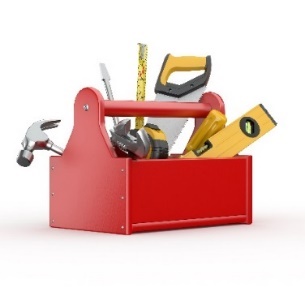 49
[Speaker Notes: Gap Analysis Tool:

A very important resource that CAQH CORE offers is the Analysis and Planning Guide, we offer these for every phase – Phases I, II, III and IV, and there is a separate guide for each phase. These guides have separate tools within it so not only can you do a quick assessment – where you can do simple checks of yes or no – identifying if a general operating rule applies – such as does my organization do real-time or batch. 

Further, the guide offers drill down tools where you can check operating rule requirements line by line determining whether or not they apply, is it a business impact, is it a technical impact – and helps you identify remediation strategies such as making a software change, business process change, or even education or communication opportunity where you may need to engage with another department within your organization or possibly a trading partner. This tool helps you map touch points between systems and business processes to help streamline implementation of the operating rules.

Test Suites:

To assist organizations with certification testing, CAQH CORE publishes a certification test suite for each Phase of the operating rules. This resources helps organizations align their IT systems and policies against testing requirements. Think of this resources as textbook that helps you prepare for a test.

FAQs:

To help address technical questions pertaining to operating rule implementation, CAQH has published over several hundred FAQs to provide stakeholders with support. These FAQ’s are online and searchable; so all in an organization has to do is enter a keyword related to their issues and relevant FAQs will appear.

E-Elearning
Lastly, we have developed interactive dashboards and modules to help further educate individuals on certification.]
Implementing Mandated Operating Rules:The Importance of Trading Partner Collaboration
STREAMLINED ADMINISTRATIVE DATA EXCHANGE
CORE- 
Required
Data & Infrastructure
Dental providers, dental plans and clearinghouses work together in a variety of ways to exchange transaction data

The scope of a dental plan’s operating rules implementation project will depend upon the electronic data flows between its trading partners; understand your agreements

Vendors play a crucial role in enabling dental providers to realize the  benefits of industry adoption of CAQH CORE Operating Rules; engage them.
CORE- 
Required
Data & Infrastructure
Dental Vendors and Clearinghouses 
(includes TPAs)
Dental Health
Plans
Dental Providers
Vendor-Agnostic Rules
50
[Speaker Notes: In order to ensure that the dental industry is able to see cost savings and maximize from the benefits afforded by operating rules and use of electronic transactions – CORE Certification requires dental plans who outsource components of EDI processing to vendors or clearinghouses to work together to ensure there is a conformant data flow between trading partners, which then downstream enables providers to take advantage of operating rule benefits.

If you are thinking about CORE Certification and your organization does outsource operating rule components to a vendor – it is important to note that that vendor must become CORE-certified before your organization can achieve certification.]
HHS Centers for Medicare & Medicaid Services (CMS) Administrative Simplification Compliance
51
Demonstrate Due Diligence with CORE CertificationPrepare for Potential Compliance Reviews
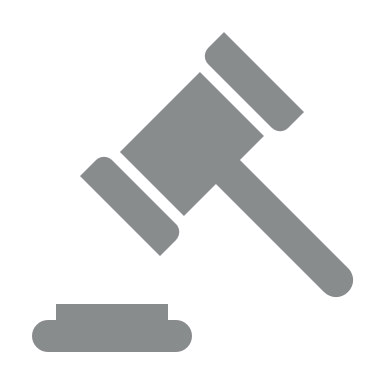 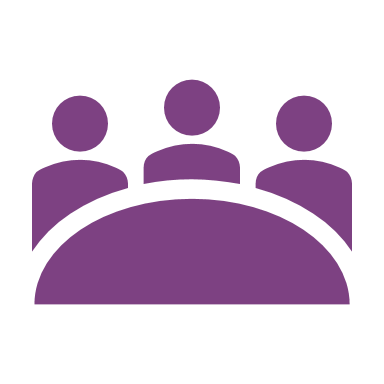 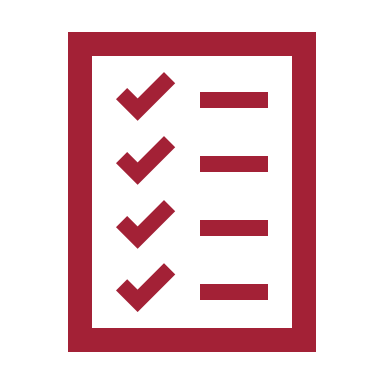 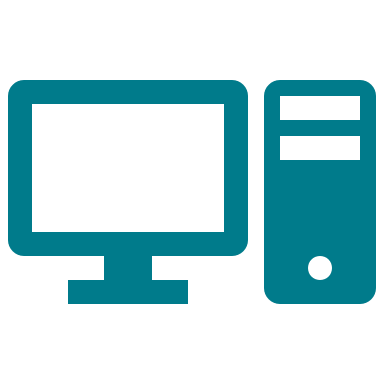 52
[Speaker Notes: Many of the reasons why an entity gets CORE-certified are based on the idea that there is an objective third party testing proving whether your organization is using conforming to operating rules and standards as they are meant to be used – that is, as a way to find efficiencies in the administrative cost of health care. 

Certification testing and the issuance of CORE Seal helps give organization assurance that they comply with federally mandated operating rules and standards– and allows their organization feel more confident in the event of an audit.

It’s like using Turbo Tax, going to H&R Block or any 3rd party accountant to help you file and submit your taxes. It’s good practice to find someone outside of your organization to check your work to make sure you did it right, and CORE Certification is that kind of check for operating rules and underlying standards. Certification helps organizations prepare for potential compliance reviews and audits through it’s comprehensive certification testing and application process. CORE Certification is positioned to help organizations assess and validate operating rule and standard implementation in preparation for HHS Administrative Simplification Program compliance reviews.]
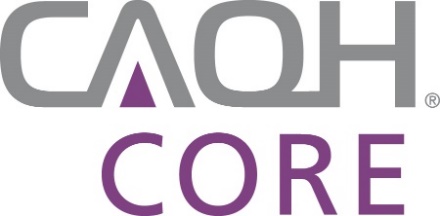 CAQH CORE Future Focus
53
CAQH CORE  Current Projects
CAQH CORE Participating Organizations play a critical role in shaping the healthcare landscape.
Identify Opportunities
Develop Rules
Maintain & Enhance Rules
EFT/ERA Enrollment Data Sets Maintenance Questionnaire 

Soliciting feedback from all CAQH CORE Participants on the Data Sets to ensure that future maintenance efforts target industry-identified issues.
Attachments (Additional Documentation) Environmental Scan
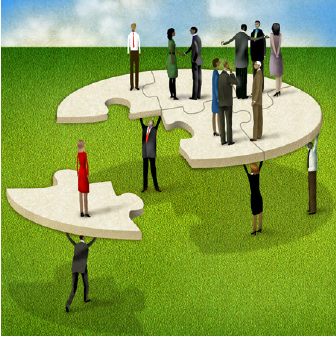 Conducting an environmental scan to monitor trends in the transition from manual to electronic attachments, estimate cost savings of automation and identify opportunity areas to support provider adoption. Multiple Participating Organizations providing input.
CORE Code Combinations Maintenance (Claim Payment Denials & Adjustments)
Prior Authorization (PA) Subgroup
Value-based Payments (VBP) Action Group
Over 50 CAQH CORE Participating Organizations working to draft potential rules that move the needle towards a more efficient PA process. Focusing on how to clarify and enhance the information exchanged between a health plan and provider to request and respond to a prior authorization.
Task Group of 31 Participating Organizations meets regularly to ensure compliance with the base standard code list. Conducts annual industry survey to collect suggestions for potential market-driven adjustments to code combinations.
Planning to convene a group of CORE Participants to consider potential operational areas for action to improve execution of VBP models.
54
CAQH CORE Efforts on Prior Authorization
CAQH CORE Vision for Prior Authorization (PA) 

Introduce targeted change to propel the industry collectively forward to a PA Process optimized by automation, thereby reducing administrative burden on providers and health plans and enhancing timely delivery of patient care.

The Phase IV Operating Rule* established foundational infrastructure requirements such as connectivity, response time, etc., and builds consistency with other mandated operating rules required for all HIPAA transactions.
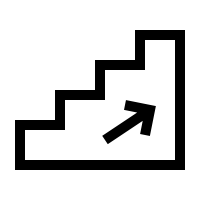 CAQH CORE not only develops operating rules to automate the PA process, but also drives adoption to realize meaningful change.
* Phase IV Rule is currently underway. Complete rule available here:  Phase IV CAQH CORE 452 Health Care Services Review – Request for Review and Response (278) Infrastructure Rule v4.0.0.
55
CAQH CORE Efforts on AttachmentsScope of Work
Activities in 2018 and Beyond
In Progress
Industry Education Series
Advisory Group/Subgroup
Monitor trends in transition to electronic attachments, estimate cost savings of automation and identify opportunity areas to support provider adoption.
Currently interviewing CAQH CORE Participants, CAQH Index participating providers and interested stakeholders; includes provider site visits, stakeholder interviews and vendor product assessment.
The Environmental Scan will inform the work of the Advisory Group when identifying and prioritizing opportunity areas.
Advisory Group: Review environmental scan findings to develop list of high priority opportunity areas to recommend to an Attachments Subgroup.
Environmental Scan
CAQH CORE will continue to host education events about attachments. Previous topics in series include:
Electronic attachments basics (Part I).
Best practices from claims attachments case studies (Part II). 
Clinical content for document metadata (Part III).
Clinical document architecture for clinical content (Part IV).
Subgroup: Review Advisory Group recommendations to identify areas to be addressed in attachment rule writing.
56
New CAQH CORE Report: All Together NowApplying the Lessons of FFS to Streamline Adoption of VBP
The report analyzes operational challenges that may slow or add costs to the implementation of value-based payment. The research found that industry collaboration is needed to minimize variations and identified opportunity areas that, if improved, would smooth implementation.
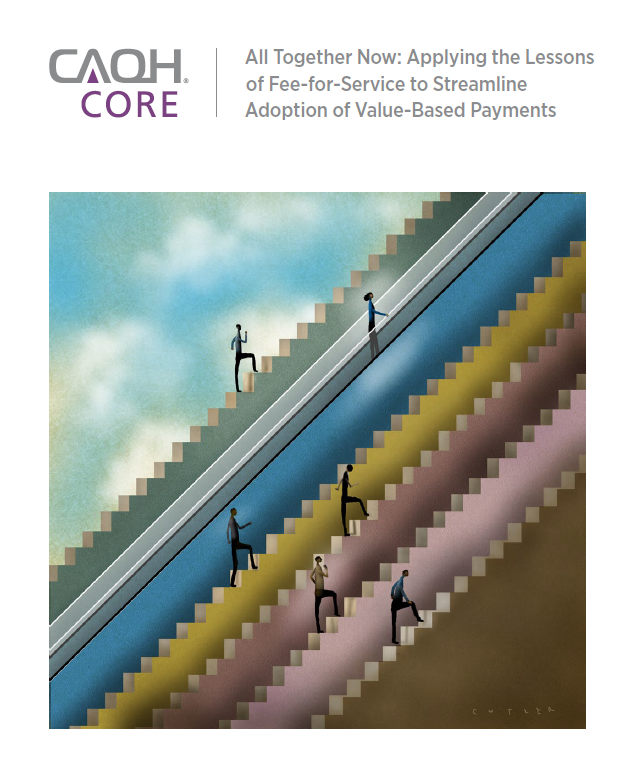 5 Opportunity Areas
Data Quality & Standardization
Interoperability
Patient Risk Stratification
Provider Attribution
Quality Measurement
9 Recommendations
Contents of Report
Includes nine recommendations and strategies to address challenges which may be implemented by CAQH CORE and/or others.
12+ Candidate Orgs
Identifies over a dozen candidate organizations – industry organizations and leaders – to successfully propel VBP operations.
57
[Speaker Notes: Non-standardized data, workflows, operations and data collection pose challenges to successfully implementing VBP. The research identifies a select set of opportunities where a more uniform approach would streamline VBP operations for both health plans and providers without compromising the competitive value of VBP models. 

Our vision is a common foundation that drives adoption of evolving VBP models by reducing administrative burden, improving information exchange and enhancing transparency.]
Become a CAQH CORE Participating Organization to Maximize Benefits!
Healthcare administration is rapidly changing.  
Be a part of CAQH CORE’s mission to drive the creation and adoption of new healthcare operating rules.
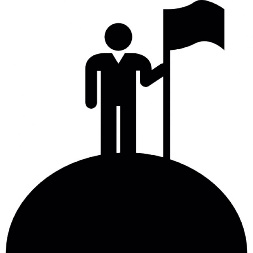 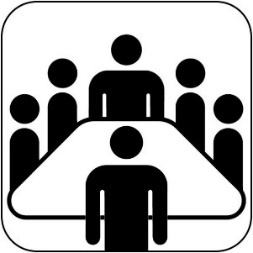 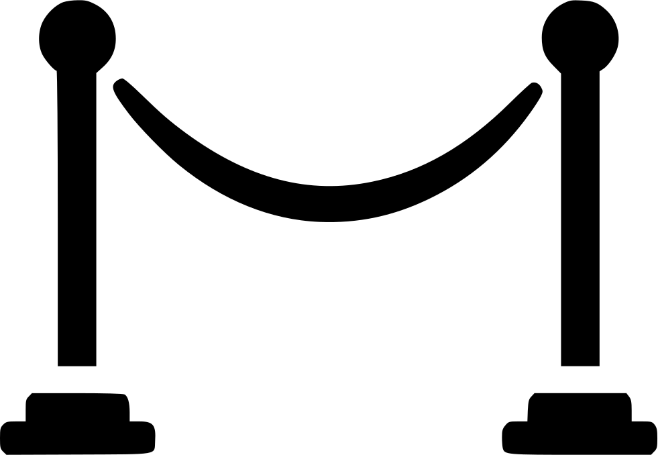 Represent your organization.
Work with others around the industry.
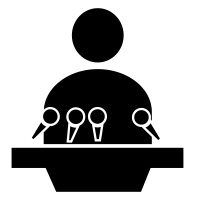 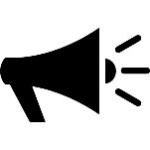 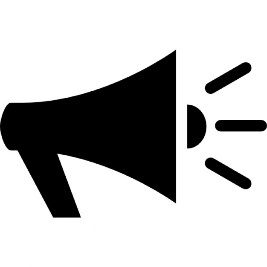 2018 Priorities – special content available only to CAQH CORE Participating Organizations.

VPB | Attachments | Prior Auth.
Communicate to industry partners and with your organization’s leadership.
Present on CAQH CORE education sessions.
Click here for more information on joining CAQH CORE as well as a complete list of Participating Organizations.
58
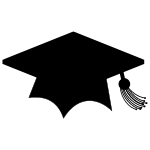 CORE Certification E-Learning Resources
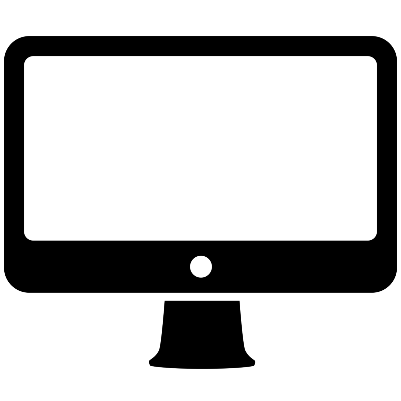 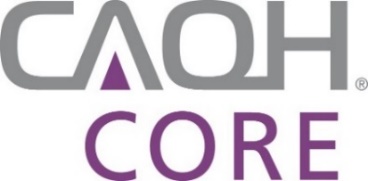 www.caqh.org/core/elearning-resources
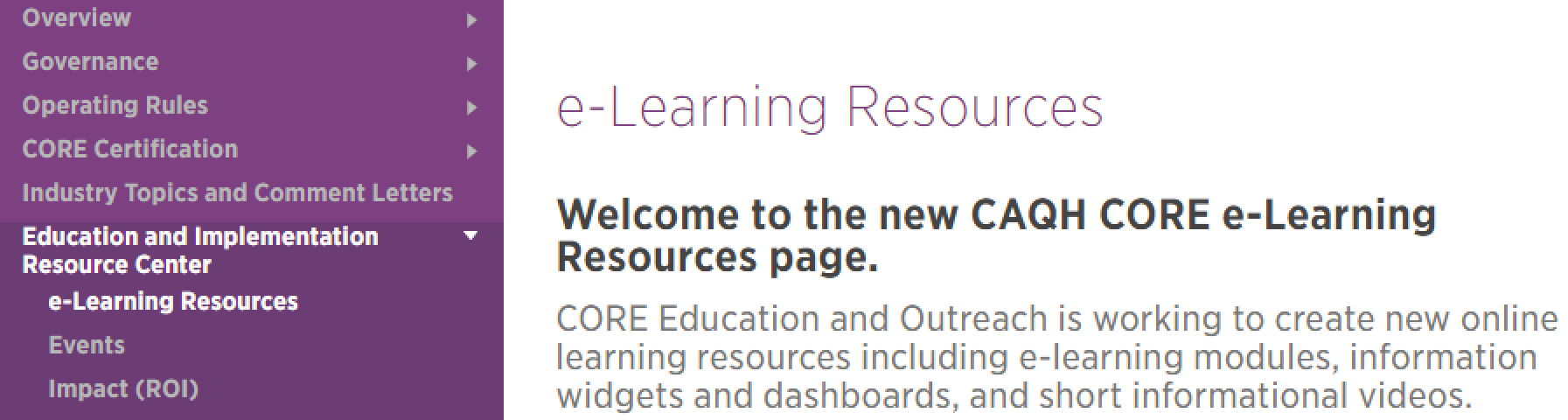 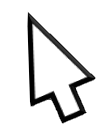 Understand the four components needed to complete voluntary CORE Certification.
Learn about the new CORE Certification Application Portal.
Explore an interactive map to see which Medicaid entities around the country have achieved CORE Certification.
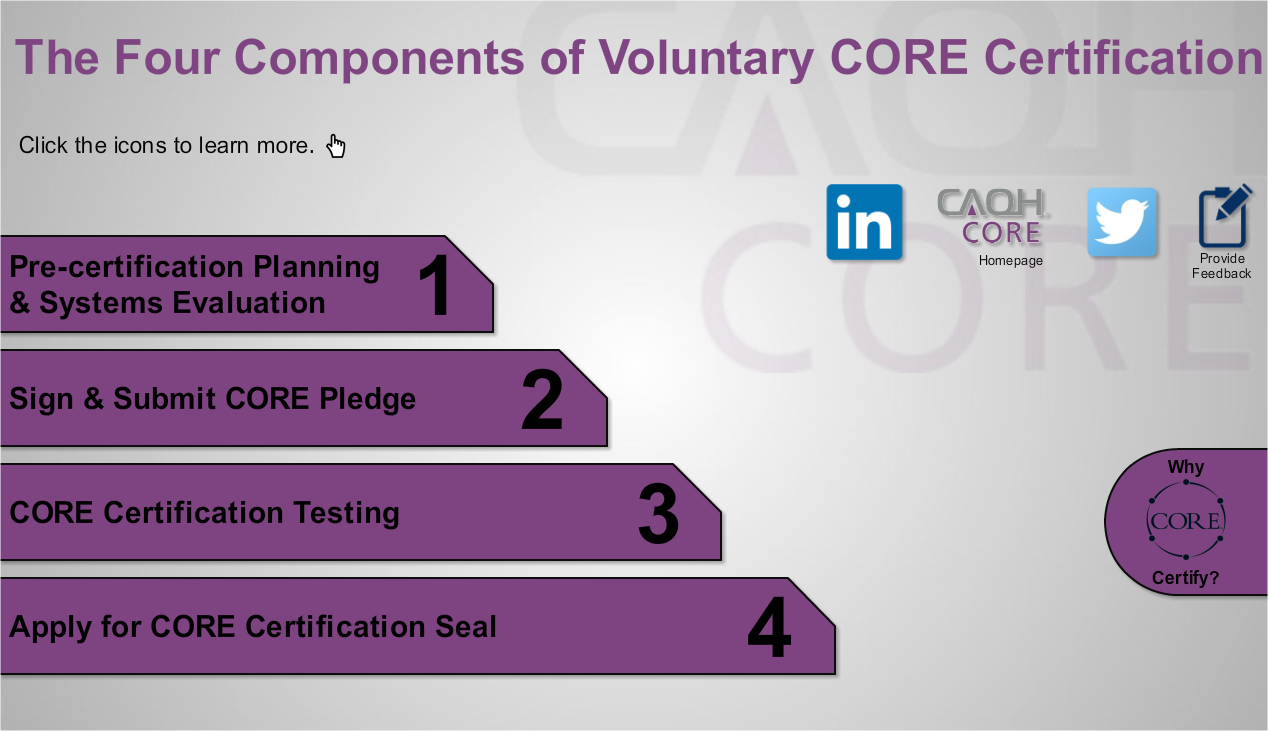 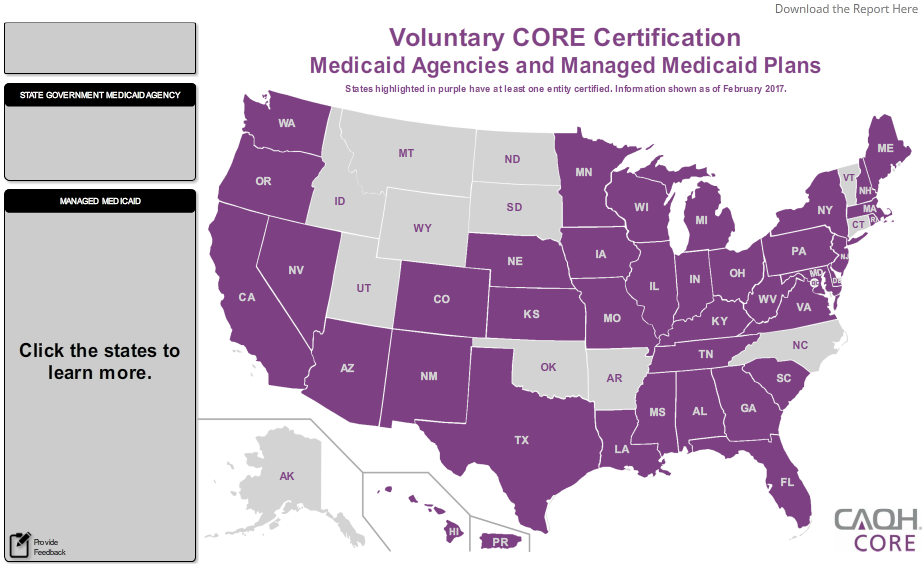 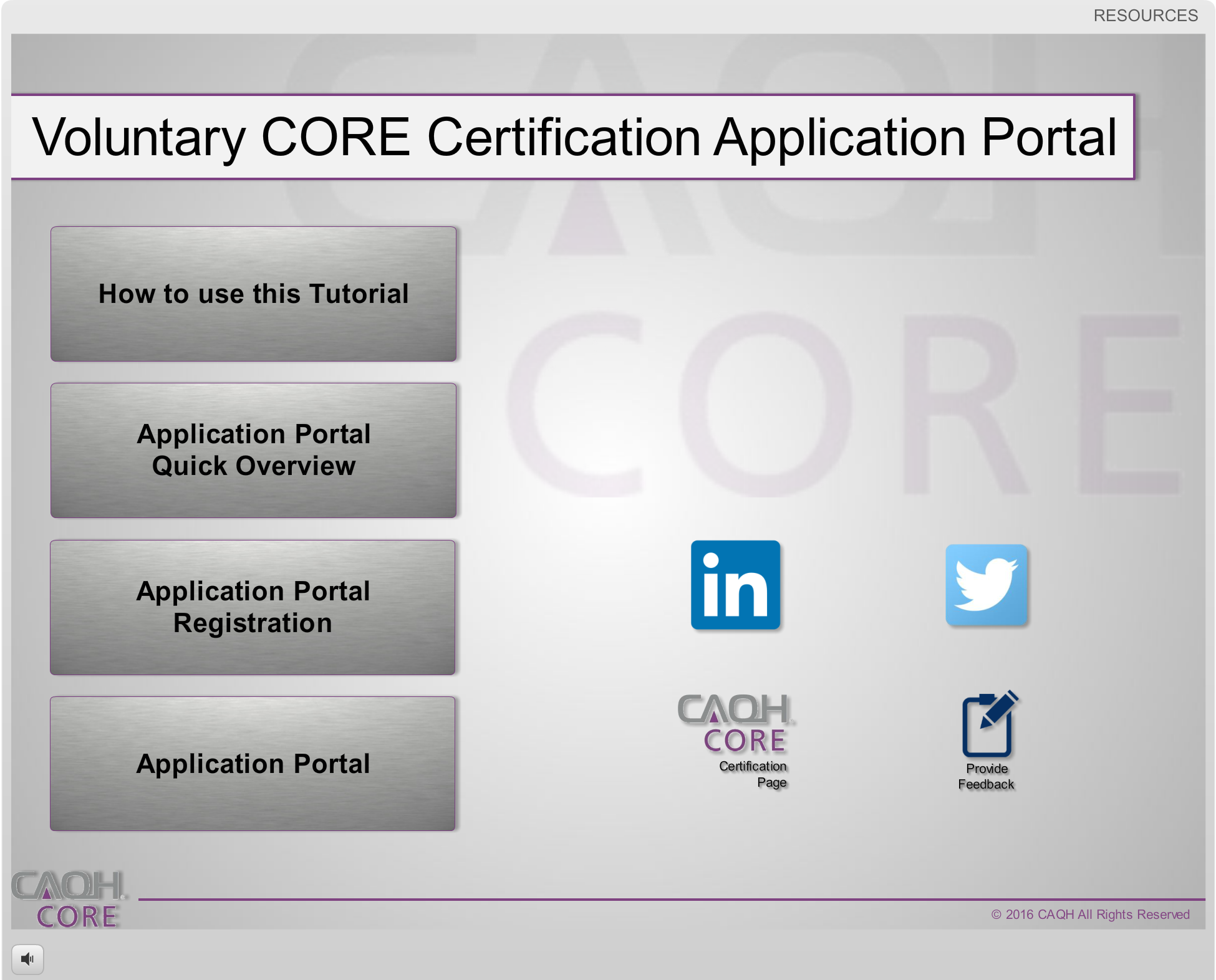 59
Thank you for joining us!
Website:  www.CAQH.org/CORE 
Email:  CORE@CAQH.org
The CAQH CORE Mission
Drive the creation and adoption of healthcare operating rules that support standards, accelerate interoperability, and align administrative and clinical activities among providers, payers and consumers.
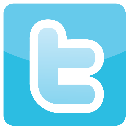 @CAQH
60
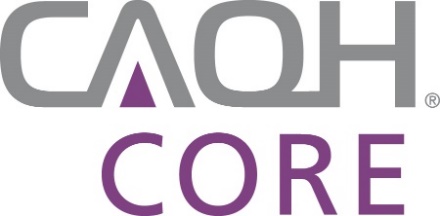 Appendix
61
Phase I CAQH CORE Operating Rules
62
Phase II CAQH CORE Operating Rules
63
Phase III CAQH CORE Operating Rules
64
Phase IV CAQH CORE Operating Rules
65